ICG/PTWS WG# Task Team Tsunami Ready September 2024
Task Team Tsunami Ready 
Meeting #3, September 2024
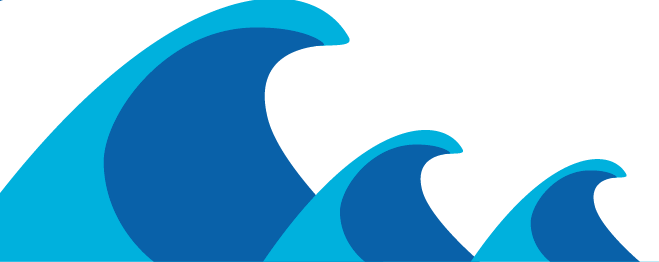 Task Team Tsunami Ready Co Chairs:
Laura Kong, ITIC
Ashleigh Fromont, NZ NEMA
ICG/PTWS Steering Committee September 2024
DISCUSSION ITEMS

The Equivalency Guidance (40 mins)
Tsunami Ready Survey
Action to support Tsunami Ready Implementation
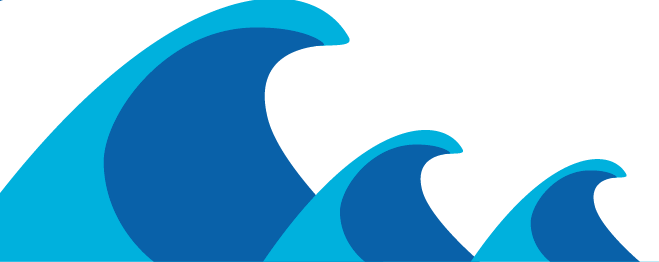 ICG/PTWS WG3 Task Team on Tsunami Ready July 2024
EQUIVALENCY GUIDANCE
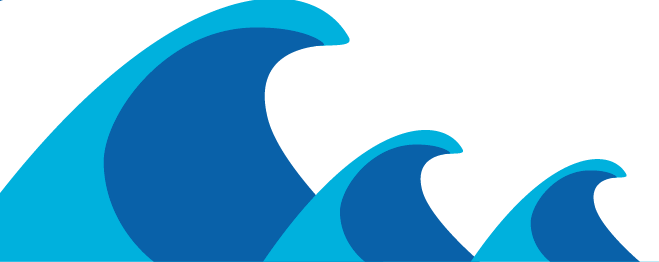 ICG/PTWS WG3 Task Team on Tsunami Ready July 2024
TRRP “Equivalency”
The UN Ocean Decade Goal is to make ”100% of communities at risk of tsunami prepared for and resilient to tsunamis by 2030 through the implementation of the UNESCO/IOC Tsunami Ready Recognition Programme and other initiatives.”

For the proposed ‘equivalency’ concept, the 12 indicators of the Tsunami Ready Recognition Programme are taken as the definition of ‘prepared and resilient’

The purpose of this ‘equivalency approach’ is to ensure that every country will contribute to the UN Ocean Decade Goal. 

		This process does not require application to IOC/UNESCO for formal 			TR recognition but will support ICG reporting. 

.
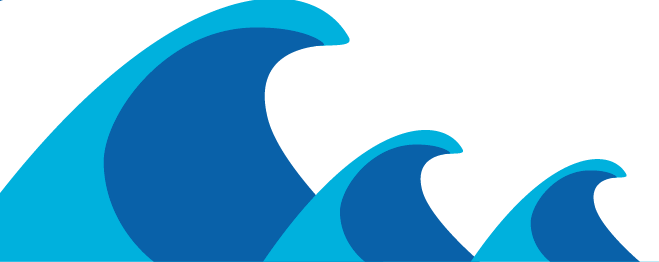 ICG/PTWS WG3 Task Team on Tsunami Ready July 2024
TRRP “Equivalency”
The approach proposed at ICG/PTWS-XXX (September 2023) has the following principles:		

Countries have a strong motivation to ensure tsunami resilience 			
		Builds upon existing programmes, capacities and strengths 	

		We use the 12 indicators of the Tsunami Ready Framework

		Contributes to ICG progress reporting for UNOD Tsunami 				Programme 

Where possible, the TRRP should be implemented as a first option
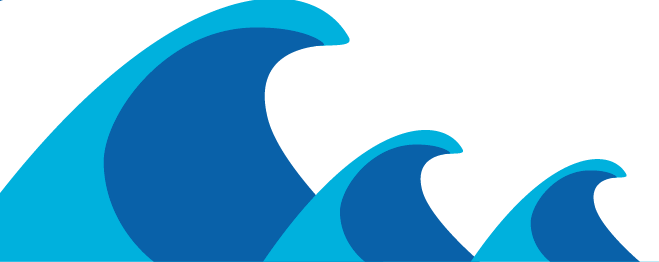 ICG/PTWS WG3 Task Team on Tsunami Ready July 2024
TRRP “Equivalency” is a country action
Approach proposed at ICG/PTWS-XXX had 4 steps, since simplified to 3:

Identify / establish national governance 
Assess tsunami preparedness & resiliency against TRRP indicators
Report  progress toward UNOD Goal to ICG.
This process would be applied to the most pragmatic definition of community, so that the assessment can be conducted in a meaningful but sustainable manner.

It is important that this is appropriate for each countries existing disaster management context  

The Tsunami Ready Recognition Programme gives similar flexibility.
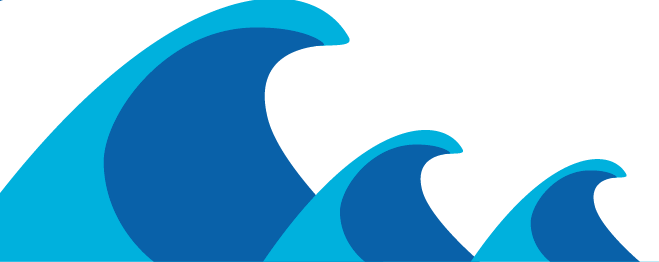 ICG/PTWS WG3 Task Team on Tsunami Ready July 2024
1. Identify or Establish Governance
National governance should be in place in order to provide oversight of this process.  In many cases an existing governance body may be able to be identified for this purpose to avoid duplication, or a bespoke National Tsunami Ready Board could be established. 
The functions of this governance group will be to:
Provide expert interpretation of the tsunami ready indicators in the country's own context 
Provide expert commentary on the definition of community in the country’s own context 
Approve the implementation of this equivalency process 

		Should formal Tsunami Ready Recognition appropriately wish to be pursued by any 				individual community, this governance structure may be able to be utilized for the 			recognition process as per IOC MG 74.
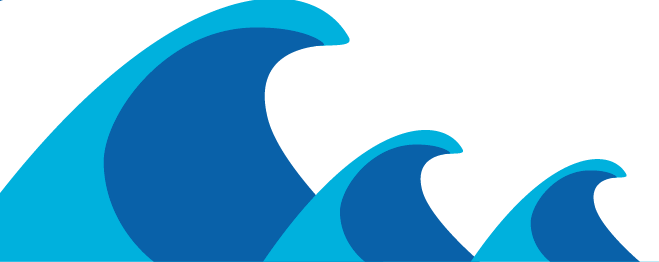 ICG/PTWS WG3 Task Team on Tsunami Ready July 2024
2. Cross-Referencing Process
A cross-referencing guide is provided in the documentation, which is intended to be broad enough for multiple contexts, while remaining a high standard of tsunami preparedness. For example, if it is believed that the preparedness activities conducted by the communities in accordance with the law contribute appropriately to an indicator in the communities, this can be appropriately recorded as justification to meet the overall indicator.
This process is a self-assessment, and countries are encouraged to apply it according to the principles of the equivalency process.
This review, along with supporting documentation such as plans, should then be reviewed by the established governance mechanism. 
The cross-referencing process should be completed at least once every four years, in alignment with the Tsunami Ready Recognition Programme renewal timeframe.
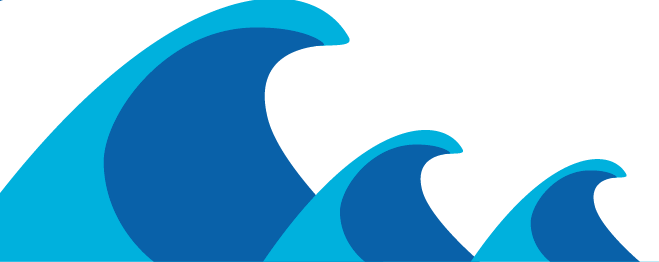 [Speaker Notes: At a national level, a review should be conducted of all existing activities and strategies that contribute to tsunami preparedness as described by the Tsunami Ready Recognition Programme indicators. The purpose of this is the identification of where Tsunami Ready indicators are already being met through existing national or community disaster management or tsunami preparedness efforts.]
ICG/PTWS WG3 Task Team on Tsunami Ready July 2024
3. Reporting
PTWS Member States should report the progress of the preparedness and resilience of at risk communities either through the Tsunami Ready Recognition Programme Implementation or through the equivalency approach through national reporting to the ICG. 
Ideally, these should be integrated with future PTWS KPI and National Reporting frameworks, but reporting could be along the lines of the following:

What % of your at risk communities meet all of the indicators for ‘preparedness for and resiliency to tsunami’?
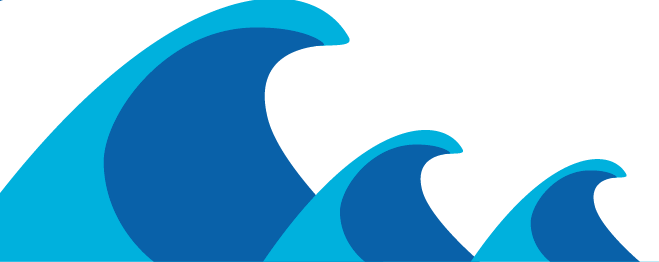 ICG/PTWS WG3 Task Team on Tsunami Ready July 2024
Next Steps
It will be important to use all representatives of the task team, as well as the Regional Working Groups, to hypothetically apply the guidance to different country contexts to ensure it is applicable across the Pacific. We would like to request Regional Working Group feedback on the draft guidance. 

The guidance will be presented at ICG/PTWS-XXXI, and the recommendation will likely be to run as a couple of pilots in countries with existing DRR programmes before final approval. 

We will continue to engage globally as the guidance is developed through TOWS TT-DMP and others

Alongside this, the Task Team will also look into whether there is more that can be done to recognise and celebrate the benefits of formal Tsunami Ready Recognition.
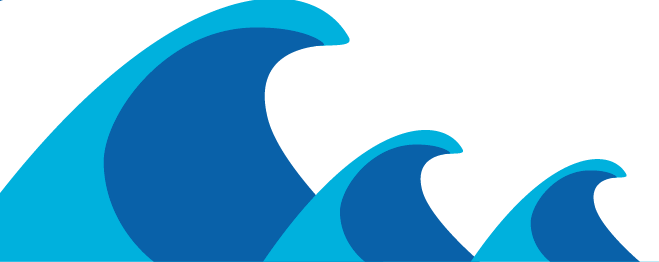 ICG/PTWS Steering Committee September 2024
Next Steps for the Task Team
Affirm approach at September Task Team Meeting & discuss any further changes

Seek Regional Working Group Feedback 

Finalise sections of the guidance, including resources, references and glossary
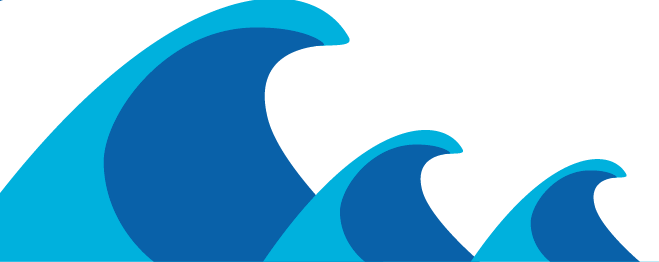 ICG/PTWS WG3 Task Team on Tsunami Ready July 2024
Tsunami Ready Survey
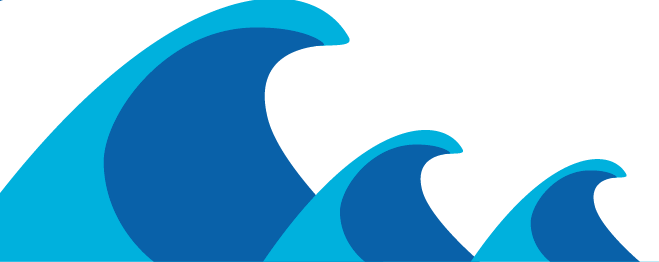 ICG/PTWS Steering Committee September 2024
Action: PTWS Tsunami Ready Implementation Survey
The Task Team propose to conduct a regular PTWS-wide survey in advance of ICG meetings on the progress of the Tsunami Ready Recognition Programme to inform overall progress and identify where efforts might be most impactful. 

This would support monitoring and reporting on Tsunami Ready across the pacific, and also ensure that TT TR activities are representative of whole Pacific needs. This could first be run as part of the PTWS Capacity Assessment. 

Questions need be to the effect of: 

Are you currently implementing the UNESCO/IOC Tsunami Ready Recognition Programme? 
If yes, where, when and how many more? 
What barriers are you finding to implementation?
If not, are you planning to? 
If not, why?  Do you have an equivalent national program?
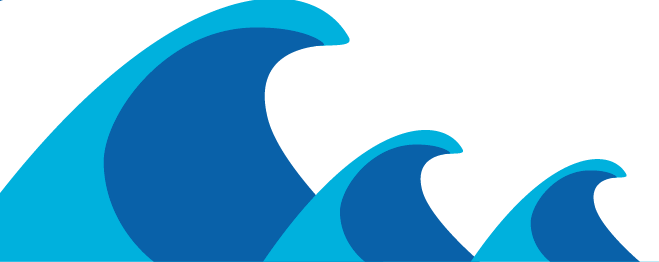 ICG/PTWS WG3 Task Team on Tsunami Ready July 2024
Other Actions to Support Tsunami Ready Implementation
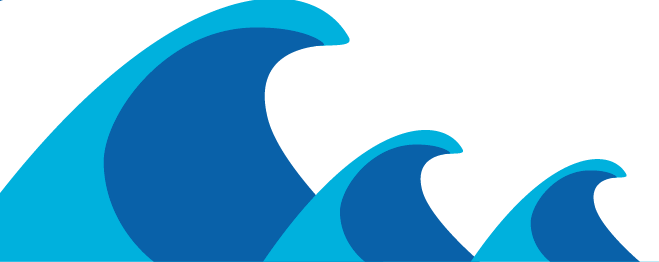 ICG/PTWS Steering Committee September 2024
Summary of Implementation Learnings
At the meeting of the Task Team in July, implementation challenges in the Pacific and globally were discussed. 

Key challenges reported across ICGs include:

Hazard assessment, esp. Inundation modelling and GIS capacity (+ data layers)

Application process is cumbersome / time consuming

Communities can’t be too small as that uses high levels of admin to roll out across a country but must also be meaningful (not too large)

Sustainability in effort, expertise and funding

Awareness & education both in community and government
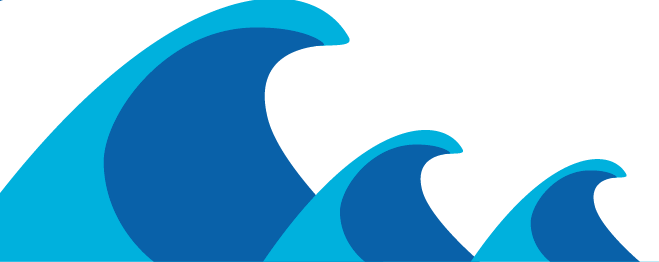 ICG/PTWS Steering Committee September 2024
TASK TEAM ON TSUNAMI READY - TERMS OF REFERENCE
This expert Task Team will facilitate and coordinate efforts relating to the Tsunami Ready Recognition Programme and within the ICG/PTWS, in support of UN Ocean Decade Goals. 

Develop formal PTWS guidelines following the 'Tsunami Ready Equivalency Approach’ for recognition of tsunami readiness of communities not implementing the IOC Tsunami Ready Recognition Programme, 
Monitor Tsunami Ready campaigns and outcomes, and report results, 
Ensure the advocacy for Tsunami Ready is aligned with other PTWS and IOC documents, 
Advise on the Tsunami Ready workflow as it pertains to the PTWS and regions, 
Support ITIC in its efforts to facilitate the implementation of Tsunami Ready in PTWS Member States, 
Support ITIC’s efforts to develop standardized training supporting Tsunami Ready under the framework of OTGA, such as through feedback on content and helping to test trainings before officially deployed, 
Help to identify sources of funding in support of the implementation of Tsunami Ready, 
Report progress on encouraging the standard text in the UNESCO-IOC Tsunami Ready signage for vertical evacuation, such as “Go to the designated building for vertical evacuation”, 
Report progress toward informing the public on the validity of the recognition, to be indicated on Tsunami Ready signage and on the certificate under the UNESCO-IOC Tsunami Ready logo. 

The Group will be composed of members nominated by the Member States, representative of ITIC, with two co-chairs to be elected by the ICG.
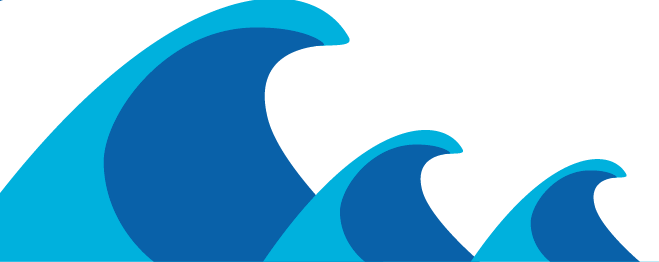 ICG/PTWS Steering Committee September 2024
Recommendations
Task Team Tsunami Ready recommends that:
The PTWS Capacity Assessment include questions regarding tsunami ready implementation, and consideration be given to a regular Tsunami Ready Implementation Survey to support progress reporting.
Regional Working Groups provide feedback on the draft Equivalency Guidance
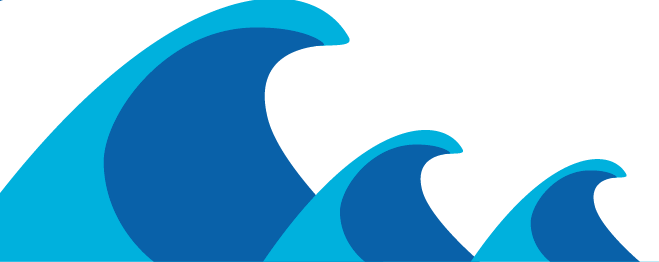